Cultivating Diverse-Minded Students in ALL Classrooms
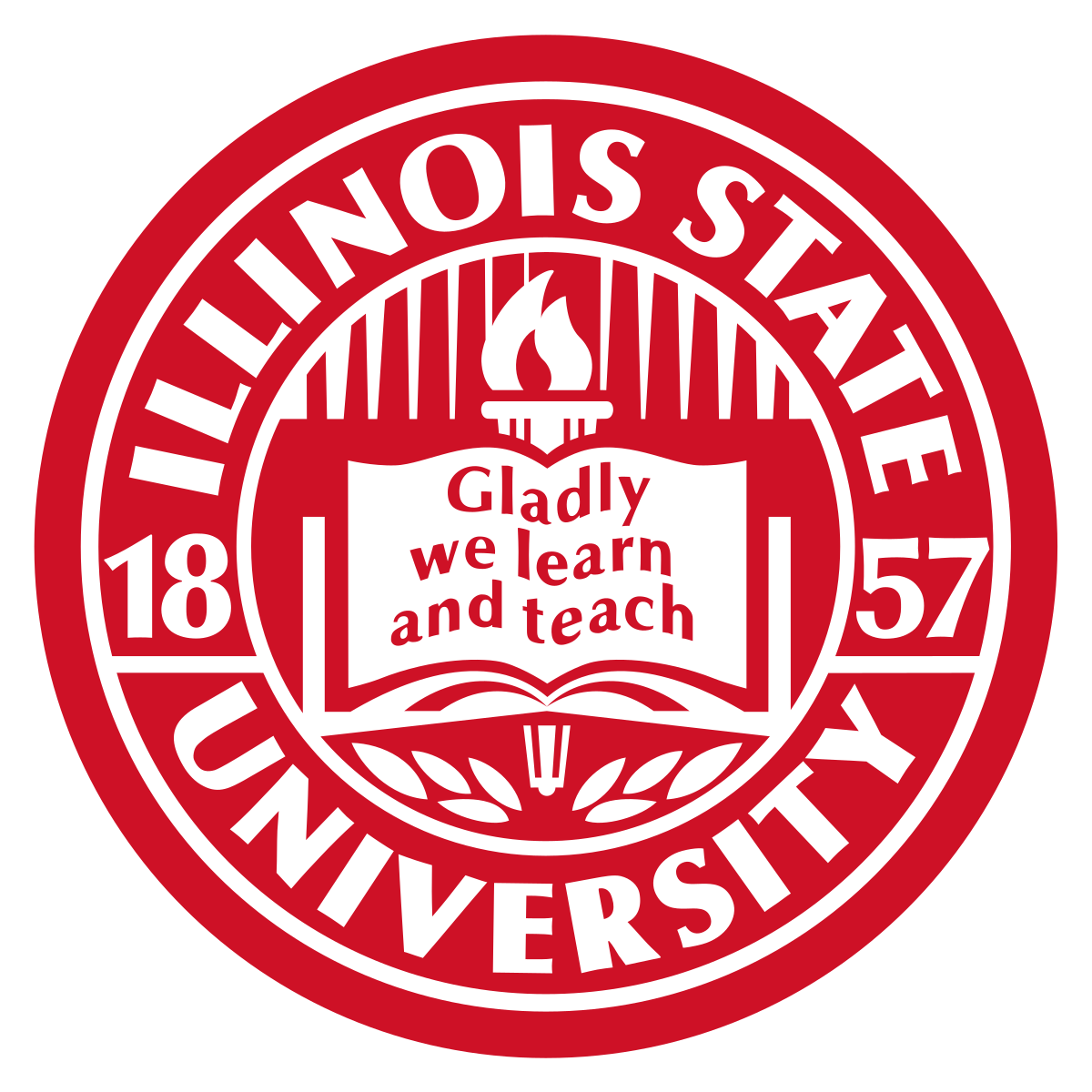 Janet Moore
University College
At the Heart of Diversity
Race?
Religion?
Culture?
Socioeconomic Status?
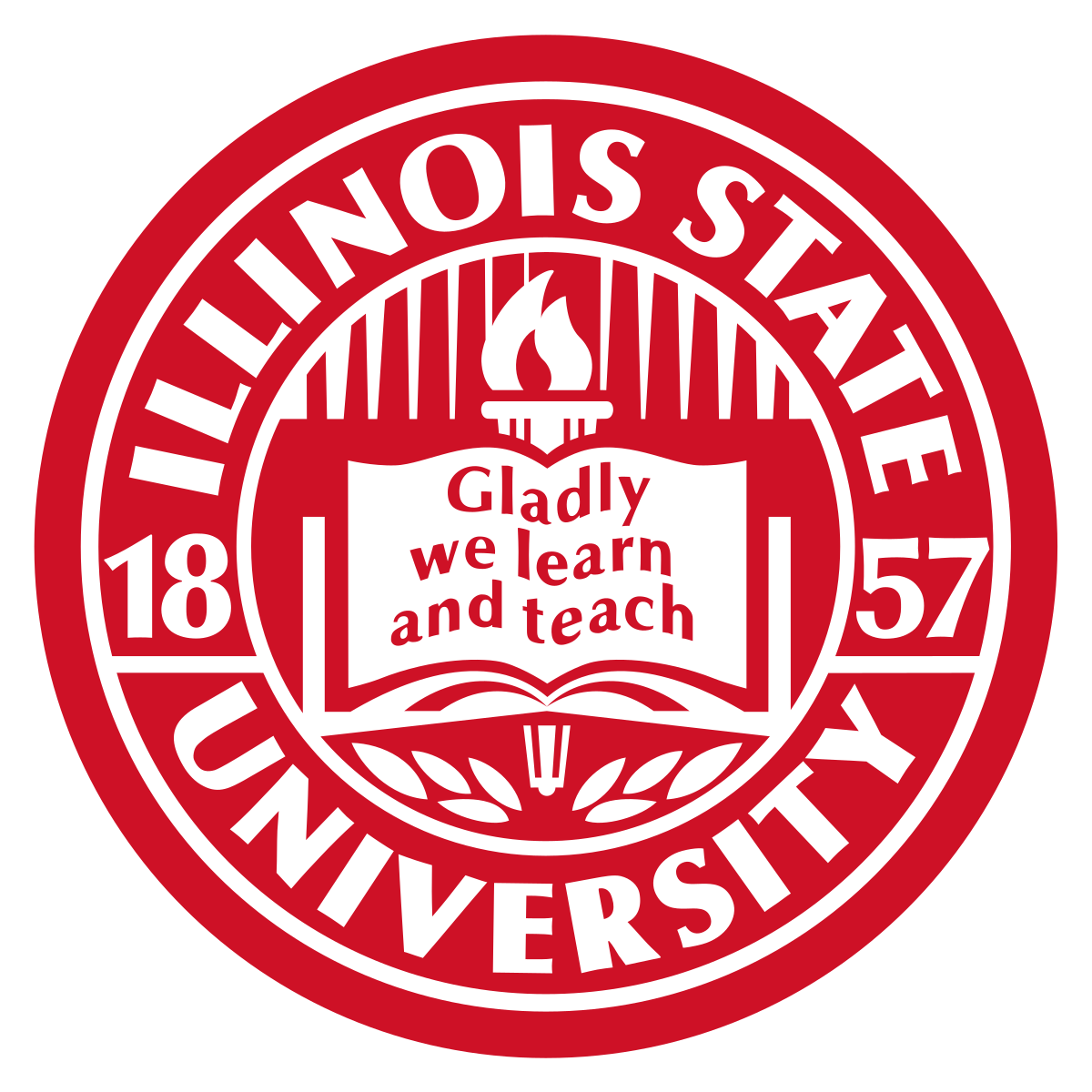 Openmindedness
Willing to question traditional ways of thinking
Understand that others might not see everything the same way I do
Value learning from others’ ideas and perspectives
Admit the possibility of being wrong, even when I think I am right
Willing to consider new ideas
Willing to understand others’ points of view
Accept & respect differences without judgment
Willing to try new things and embrace change
Willing to challenge my assumptions
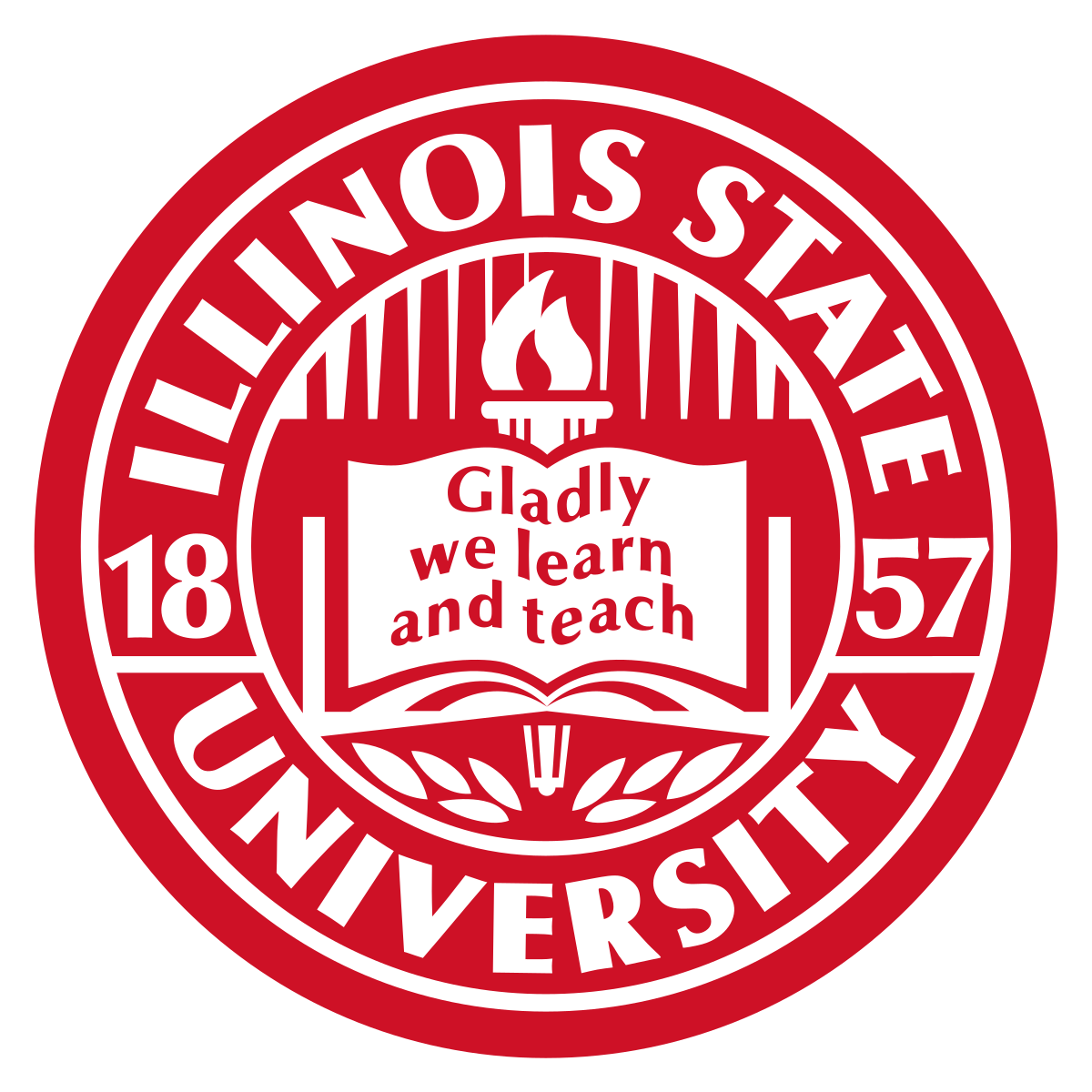 Unprejudiced
Developmental Math
Non-credit courses
Students who (often) have not been successful in math
Students who (often) have not recently taken math
Students who (often) do not enjoy math 
Fertile ground for teaching open-mindedness 
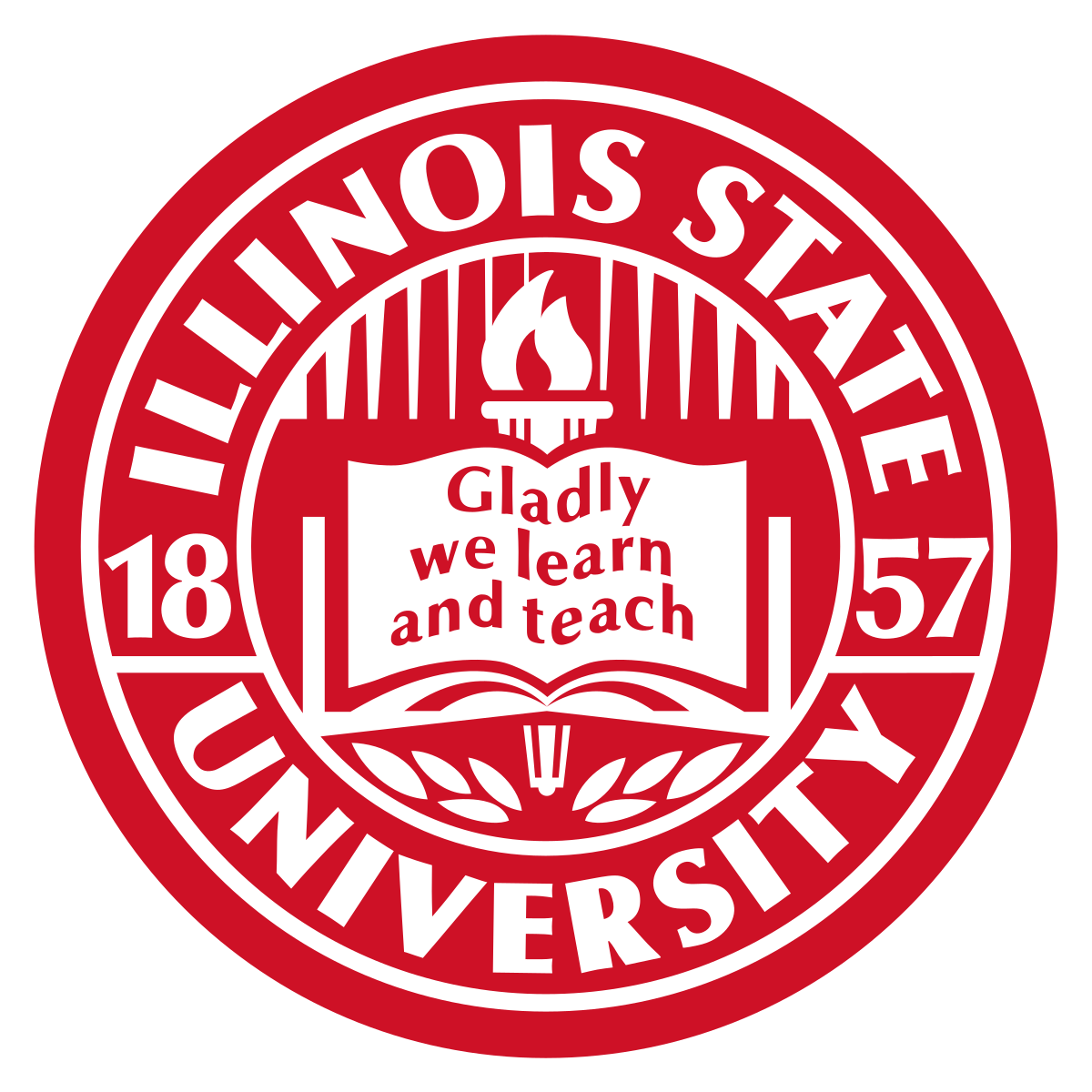 Syllabus Day!
My goals for my students…
Learn mathematics
Become a better person
Make the world a better place
How are those goals connected?
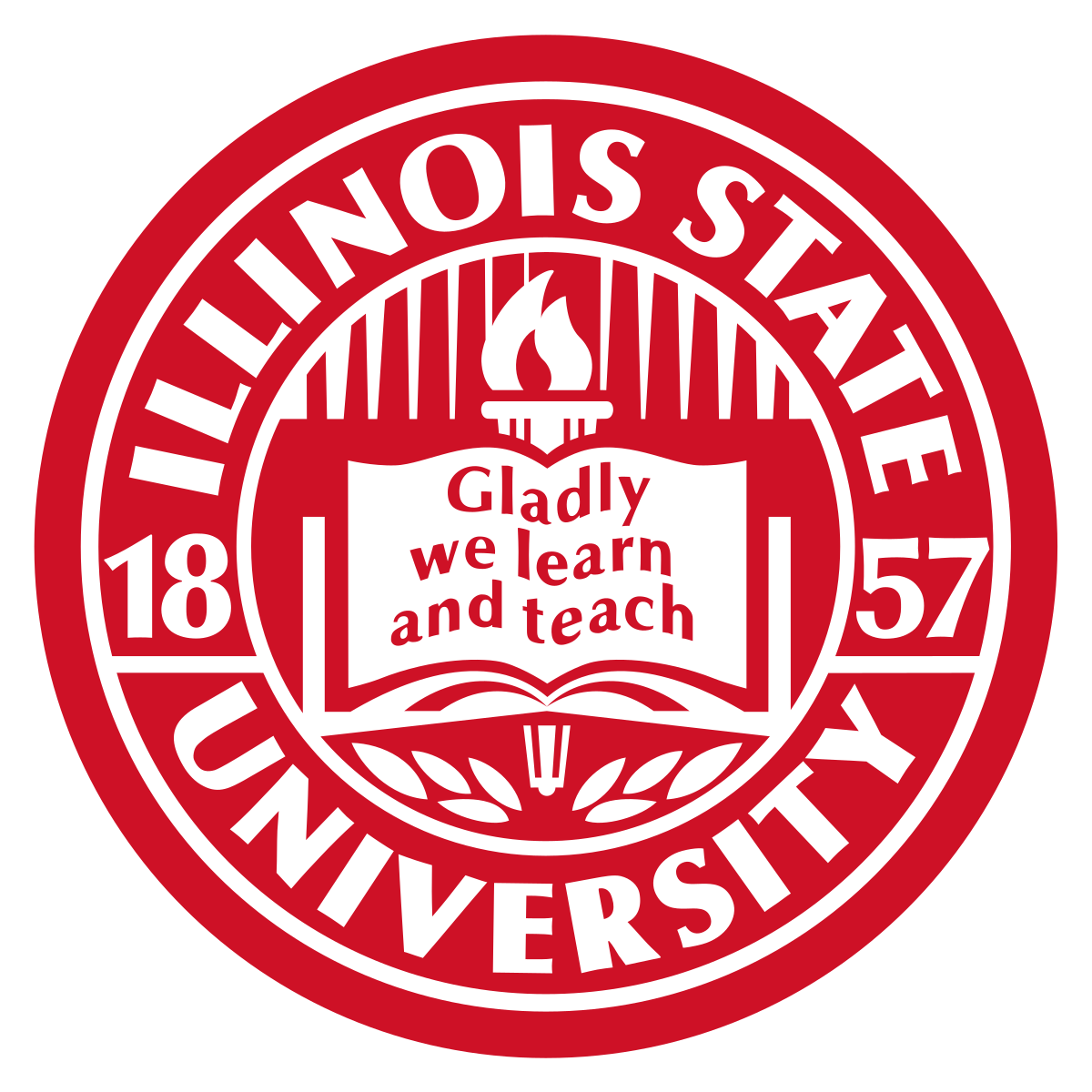 Mental Math Time !
13 x 25
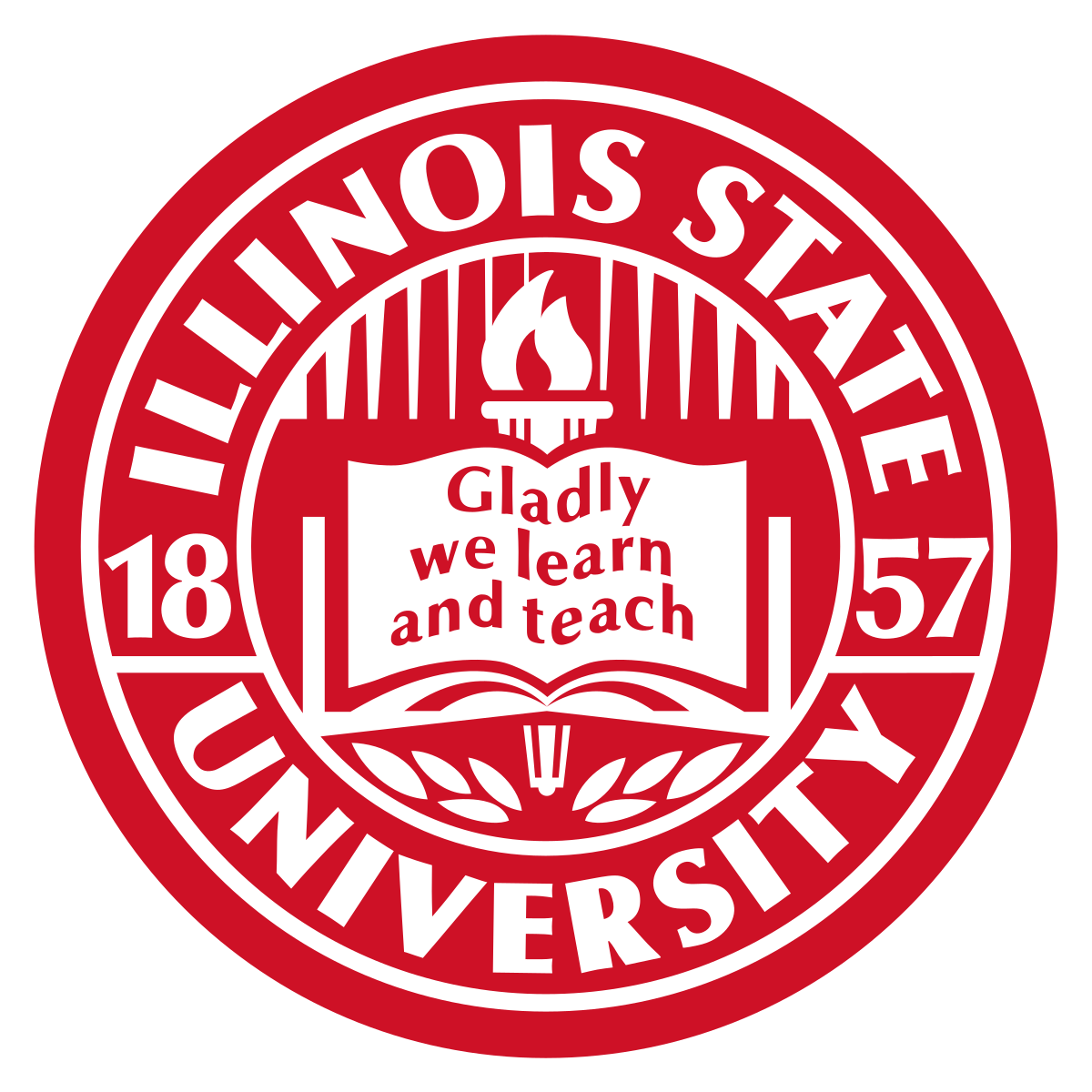 Mental Math Time !
13 x 26
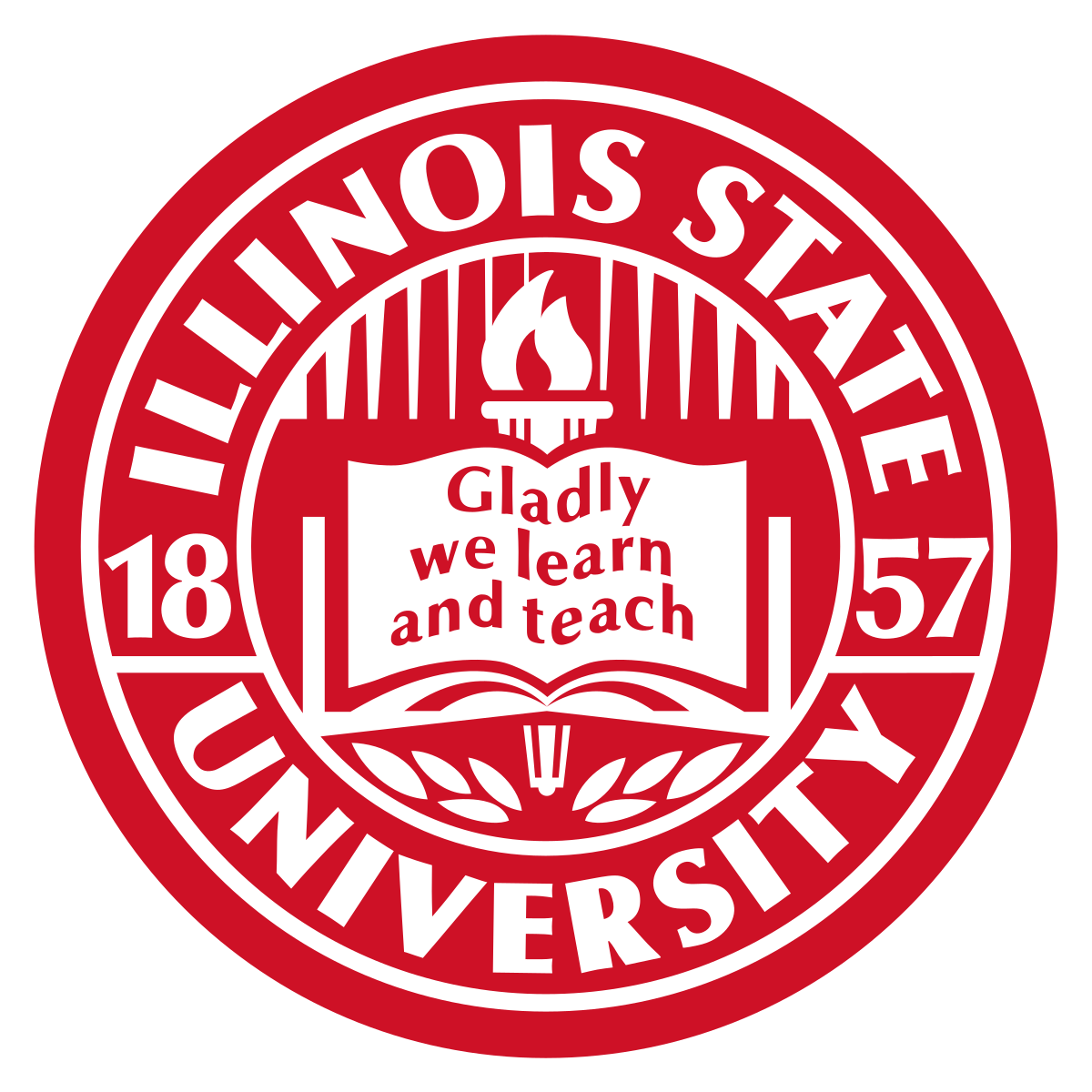 Mental Math Time !
67 + 98
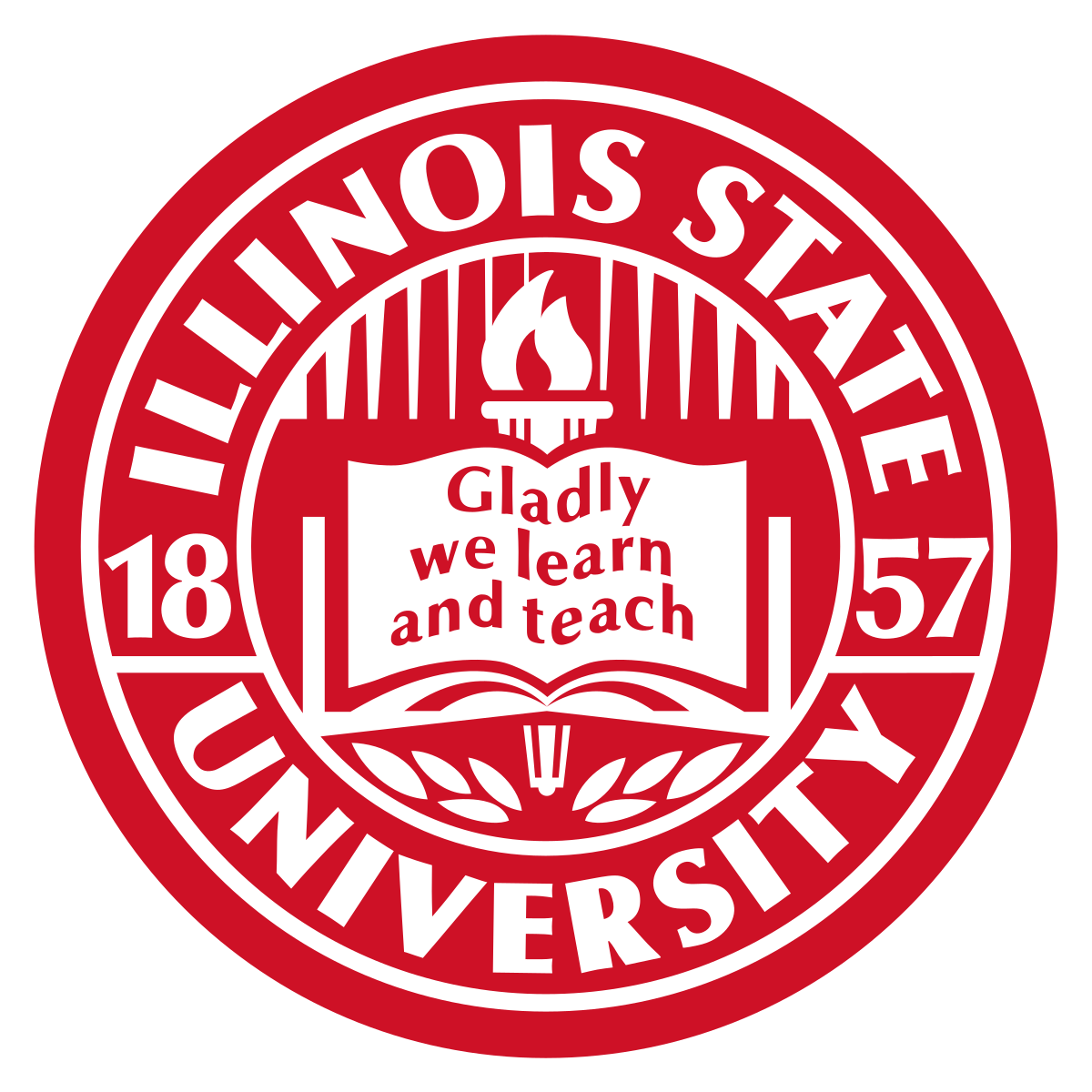 Openmindedness
Willing to question traditional ways of thinking
Understand that others might not see everything the same way I do
Value learning from others’ ideas and perspectives
Admit the possibility of being wrong, even when I think I am right
Willing to consider new ideas
Willing to understand others’ points of view
Accept & respect differences without judgment
Willing to try new things and embrace change
Willing to challenge my assumptions
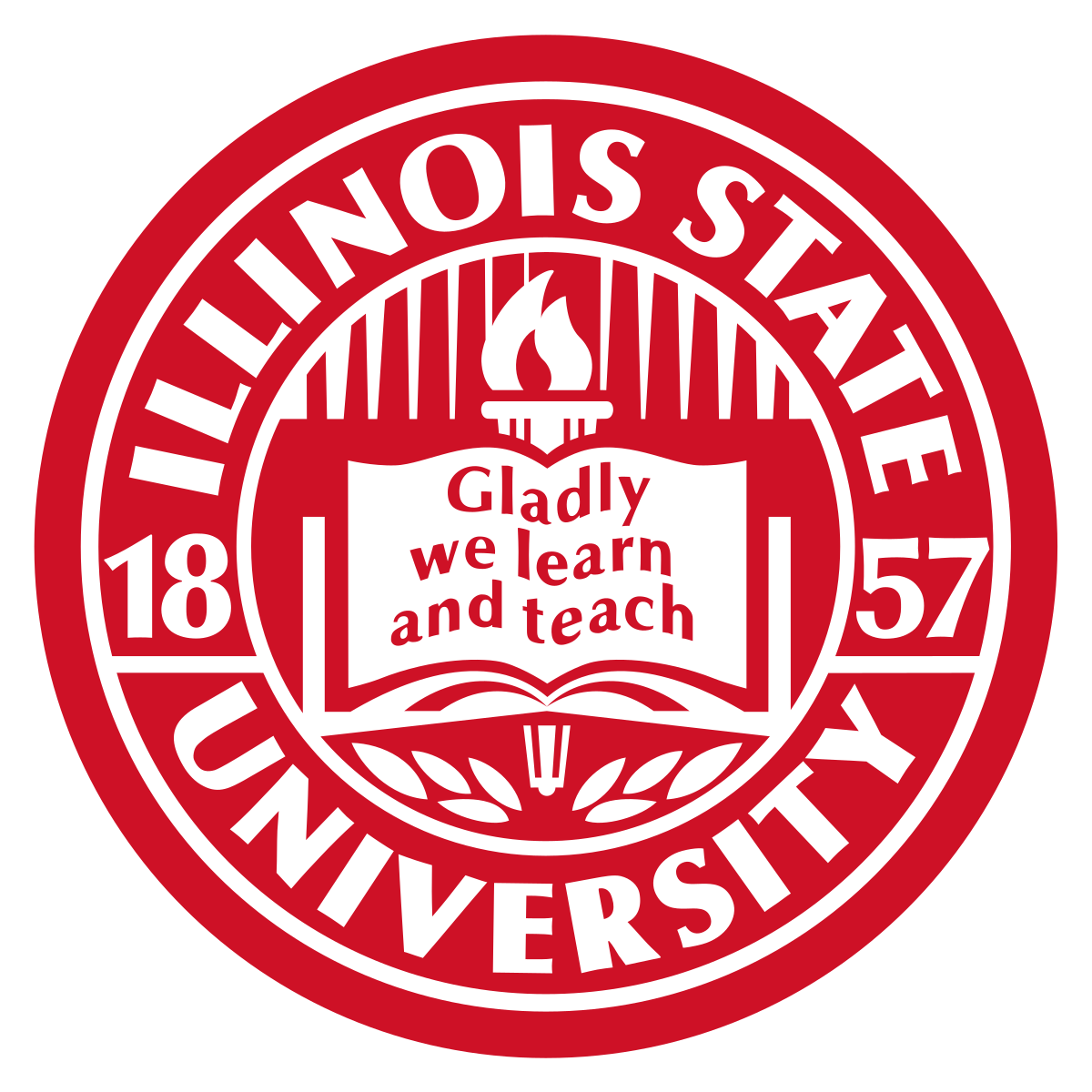 Unprejudiced
Why Mathematics?
Often an identifiable “right” and “wrong” but many ways to think about problems
The traditional way of thinking is often not the most helpful 
The answer is not the end - more to learn from others’ approaches
Depersonalized
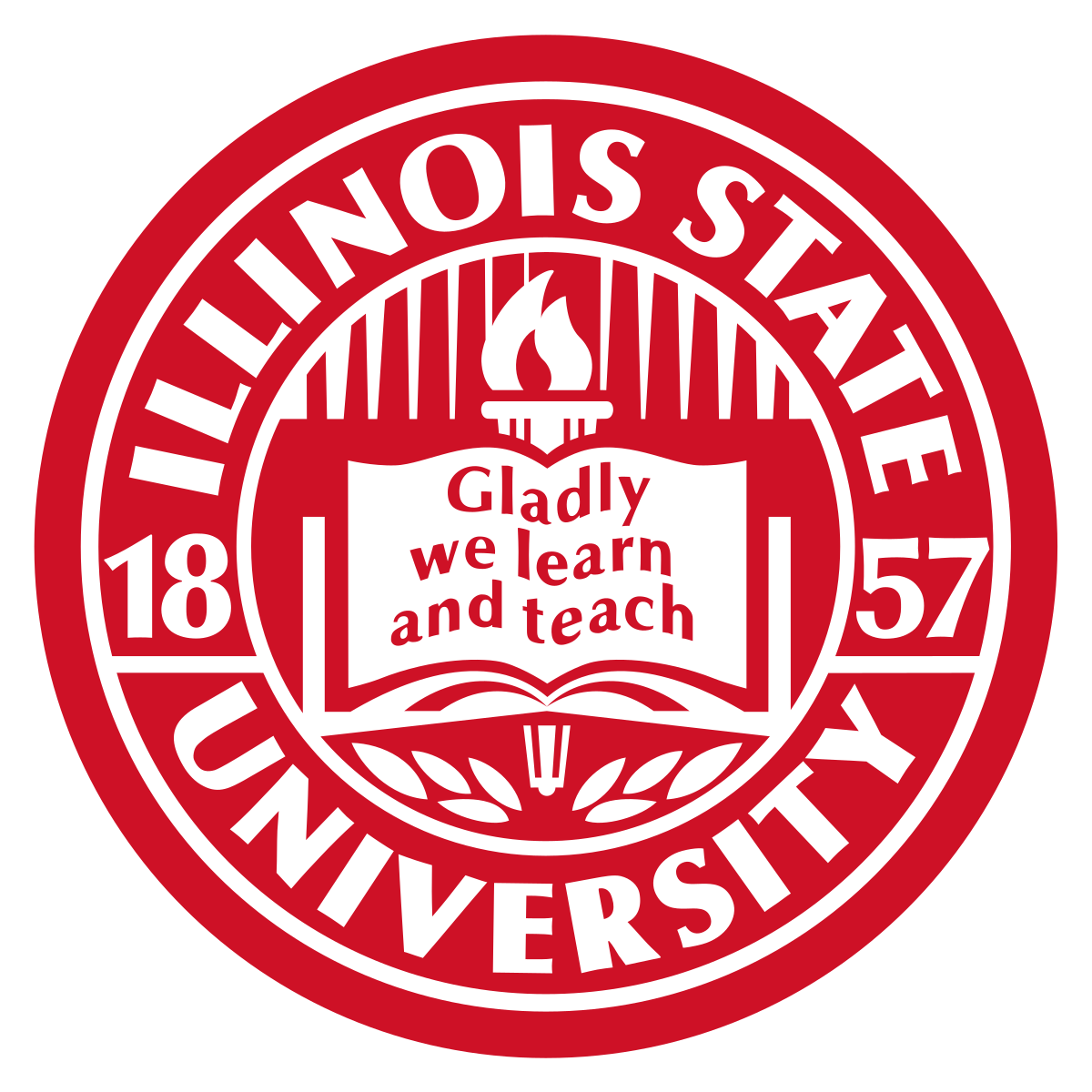 Mathematical Sandbox
Practice being wrong 
Practice changing your mind
Practice valuing others’ ideas
Practice thinking critically and creatively
Detached from culture and identity
Detached from value as human being
Low-risk
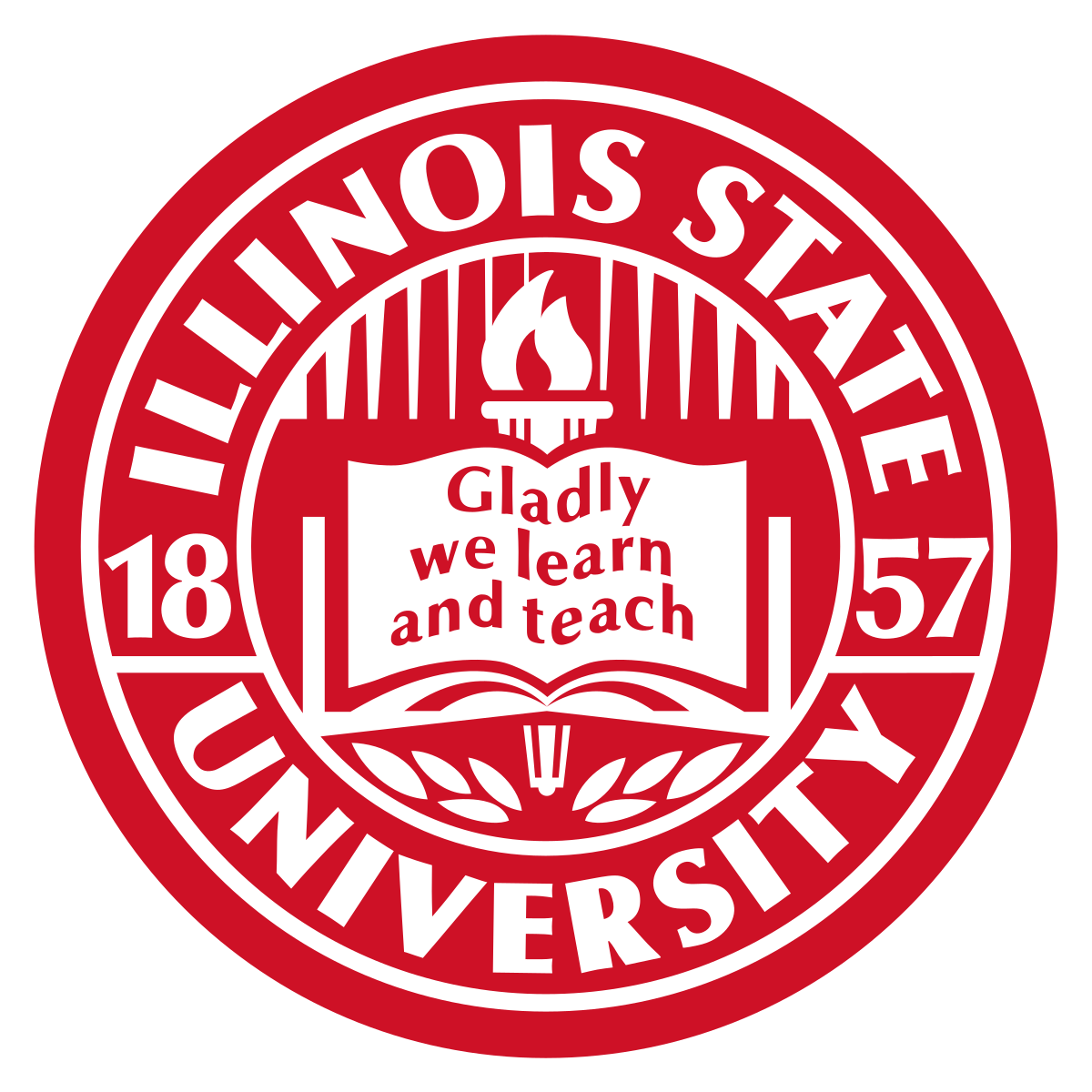 Syllabus Day!
My goals for my students…
Learn mathematics
Become a better person
Make the world a better place
How are those goals connected?
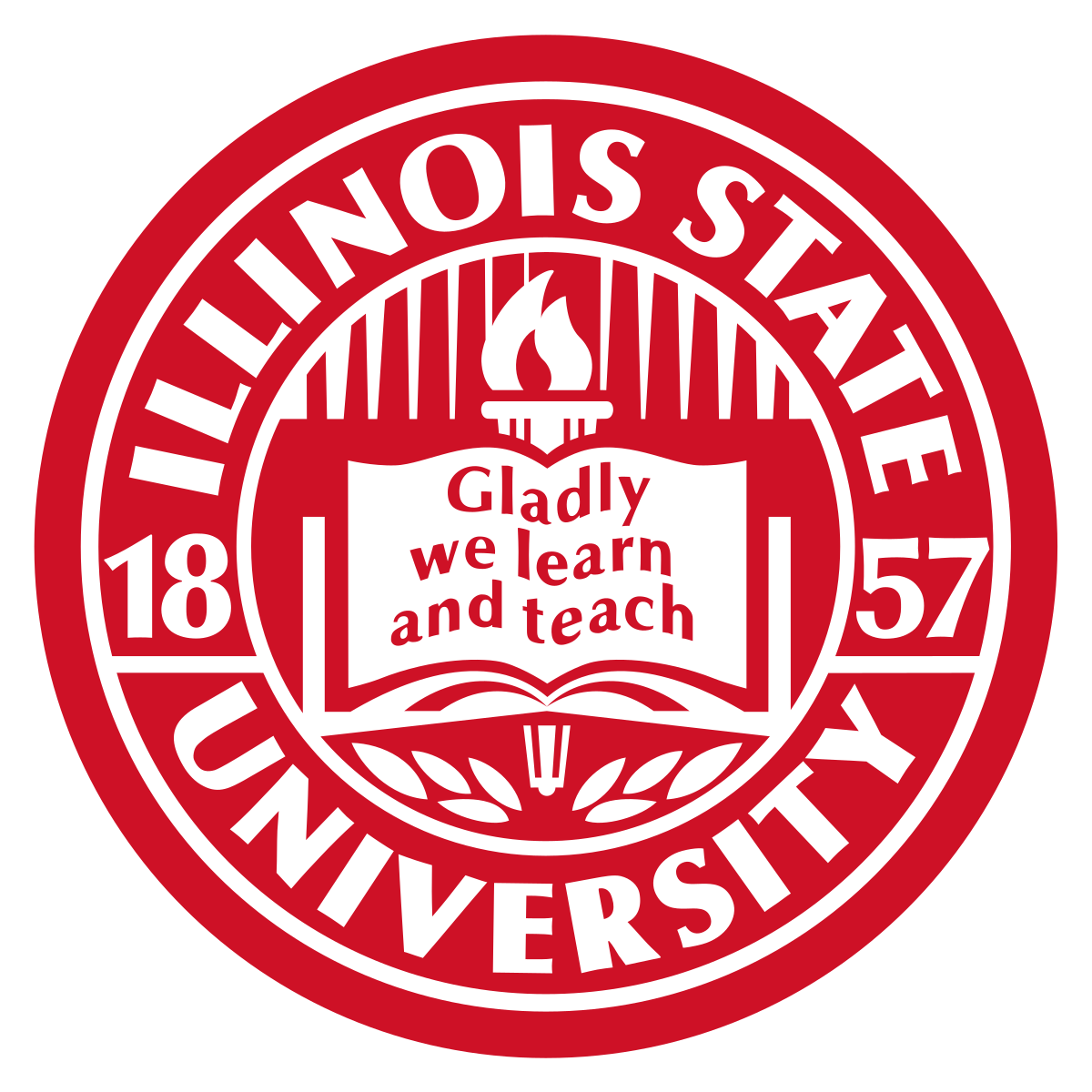 General Concepts
Life-long effects of your course (little things)
Being wrong and changing your mind is a sign of growth, not weakness
Even simple, straight-forward problems can have multiple perspectives
Connections can often be found between seemingly different ideas
My ideas are valuable, and so are those of my peers
Classroom experiences --> WORLD
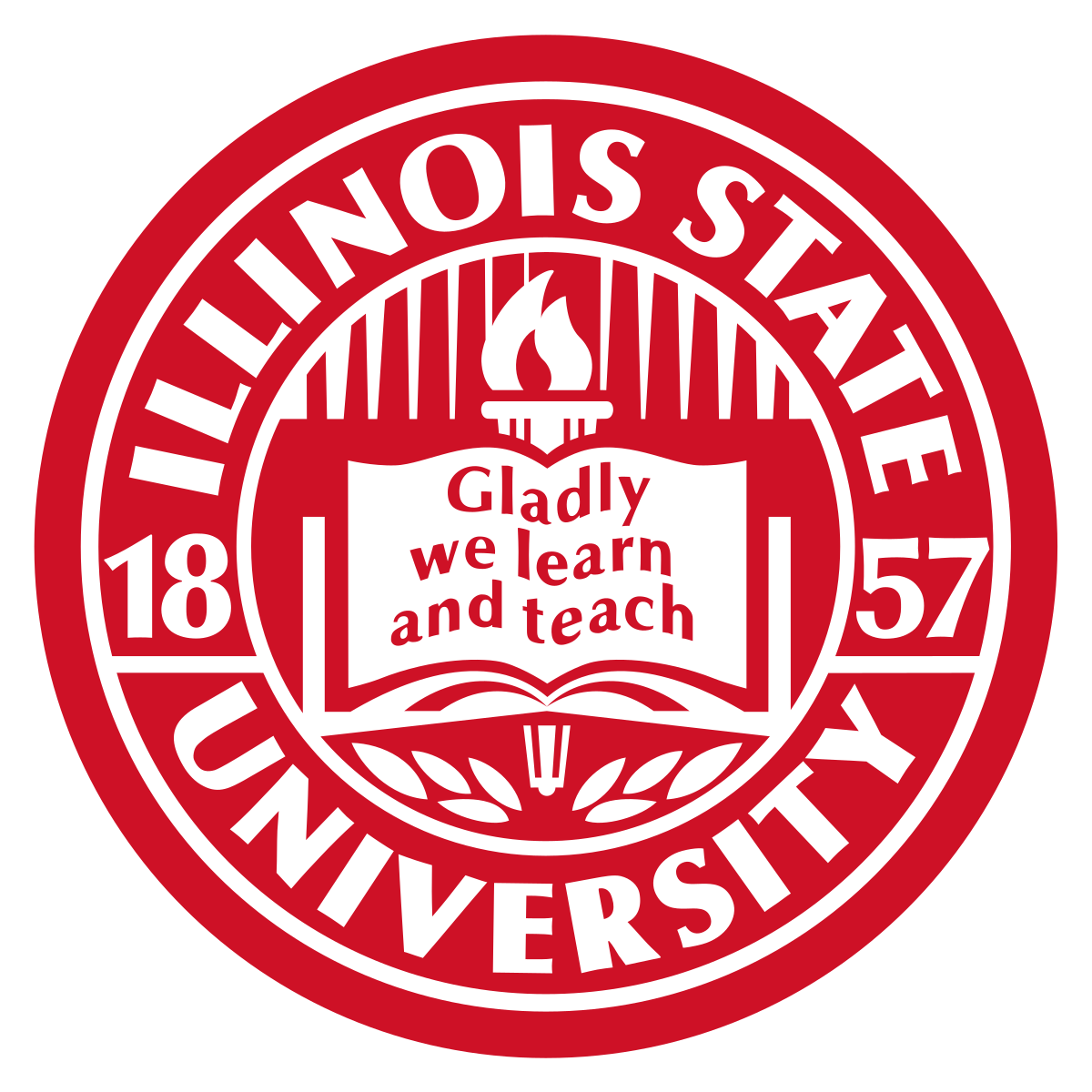 Tips and Advice
Explicitly state long-term intentions 
Pose questions that have multiple entry points for thinking and discussing 
Highlight common misconceptions in a way that celebrates opportunities to be wrong & grow
Identify connections between “different” ideas
Challenge students to exercise open-mindedness when they leave the          classroom each day
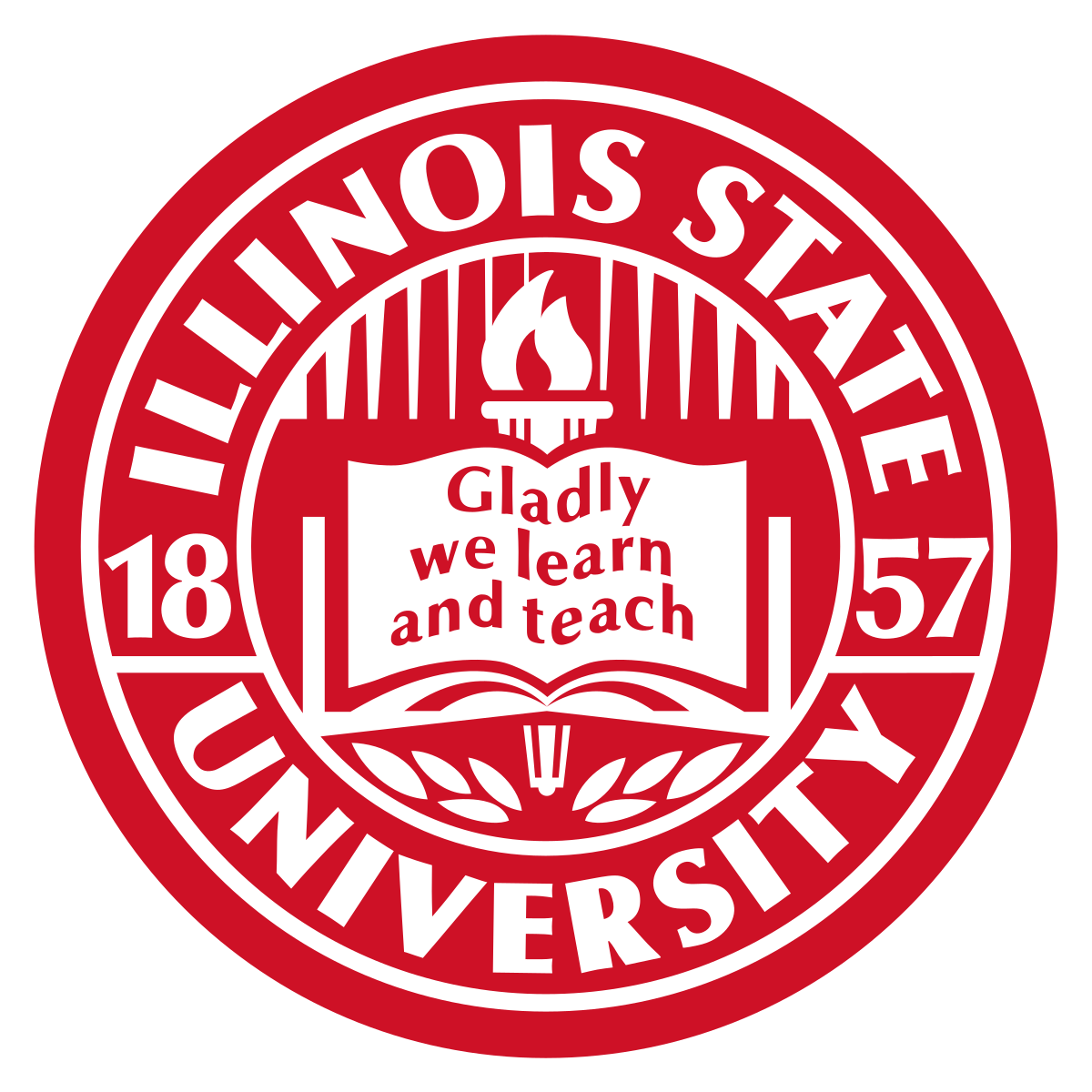 Thank You!